Mutah University 
Medicine Collage
2020-2021
Shock
Presentation: 
Majida Akayleh 
Yanal Al Mahdi
Adbulrahman Abu Quba’a

Supervision: 
Dr. Mohammed Malkawi
Definition of Shock
Generally, shock has the following three stages:
Pre-shock or compensated shock - As the name suggests, this stage is characterized by compensatory mechanisms to counter the decrease in tissue perfusion, including tachycardia, peripheral vasoconstriction, and changes in systemic blood pressure.
Shock - During this stage, most of the classic signs and symptoms of shock appear due to early organ dysfunction, resulting from the progression of the pre-shock stage as the compensatory mechanisms become insufficient.
End-organ dysfunction - This is the final stage, leading to irreversible organ dysfunction, multi-organ failure, and death.
Shock is a life-threatening manifestation of circulatory failure that leads to cellular and tissue hypoxia resulting in cellular death and dysfunction of vital organs. The effects of shock are initially reversible, but rapidly become irreversible, resulting in multi-organ failure (MOF) and death.
Pathophysiology
Blood supply and oxygen delivery cannot meet tissue demand
Decreased Intravascular volume 
Decreased Myocardial function 
Increased Systemic vascular resistance 
Changes in distribution of blood flow
Consequent anaerobic metabolism
Global tissue hypo- perfusion;  decreased blood flow and O2 delivery to, and consequently O2 utilization by, the cells.
Hyperlactatemia due to lactic acid build up in blood
OR
Drop in blood pH and metabolic acidosis development ( Type-A lactic acidosis )
Increased tissue oxygen demand without homeostatic increase in blood flow
Once physiological compensation mechanisms are overwhelmed, organ dysfunction ensues, followed by organ failure, irreversible organ damage, and death.
Systemic stress response, including tachycardia and peripheral vasoconstriction.
Key diagnostic factors (history and Phy.E) 

Hypotension (defined as decrease of ≥40 mmHg from baseline. Occurs in most patients but a normal BP doesn’t rule out shock)

Tachycardia  (may be an earlier sign of shock than hypotension as compensatory mechanisms can maintain cardiac output) 

skin changes (cold sweaty skin, clammy peripheries, mottled, ashen appearance, skin cyanosis (besides lips and tongue cyanosis)) 

Oliguria (consider inserting a urinary catheter, oliguria is defined as <0.5 ml/kg/hr.)

Mental state changes (use GCS/Agitation, confusion, and distress occur early. Unresponsiveness indicates severe and advanced shock.) 

Positive Risk factors (history of sepsis, recent MI, history of haemorrhage, trauma, surgery, exposure to known allergen, change in medications, significant co-morbidities) 

Fever (suggests septic shock)

Chest pain (suggests MI)

Dyspnea (Respiratory rate may be increased because of hypoxia (e.g., in pneumonia) but will often remain elevated despite correction of PaO2 due to the need of compensatory hyperventilation of the generated metabolic acidosis.) 

Hypoxemia  

Hypothermia (it is the most obvious clinical sign of end-stage irreversible shock of any cause.)
Diagnostic Investigations


Lactate (From arterial blood gas) (result: >2mmol/L)

Arterial blood gas or venous blood gas (result: Metabolic acidosis; pH < 7.35, bicarbonate <22) 

Glucose (result: > 7mmol/L or > 126mg/dL in non diabetic patients)

Blood test: 

 CBC (result: Hb < 100g/L suggests haemorrhages, WBC >12 x 10³/ macro-litre if sepsis is present.) 
 Urea and electrolytes (evidence of renal impairment if kidney perfusion is compromised for example hypokalemia and hypernatremia with diarrhea and vomiting (hypovolaemic shock)
 Coagulation studies (result: PT, PTT, fibrinogen; prolonged with DIC in septic shock)
 C-reactive protein (result: high values suggest sepsis)

ECG (evidence of MI, arrhythmias, electrolyte abnormalities)

CXR: look for pulmonary oedema, pneumonia, pneumothorax, widened mediastinum (e.g., due to aortic dissection).
NB:
Resuscitation should not delay while investigating the etiology of undifferentiated shock.Use an ABCDE approach to manage shock empirically.
Use an ABCDE approach to manage shock empirically
Treat the underlying cause as early as possible
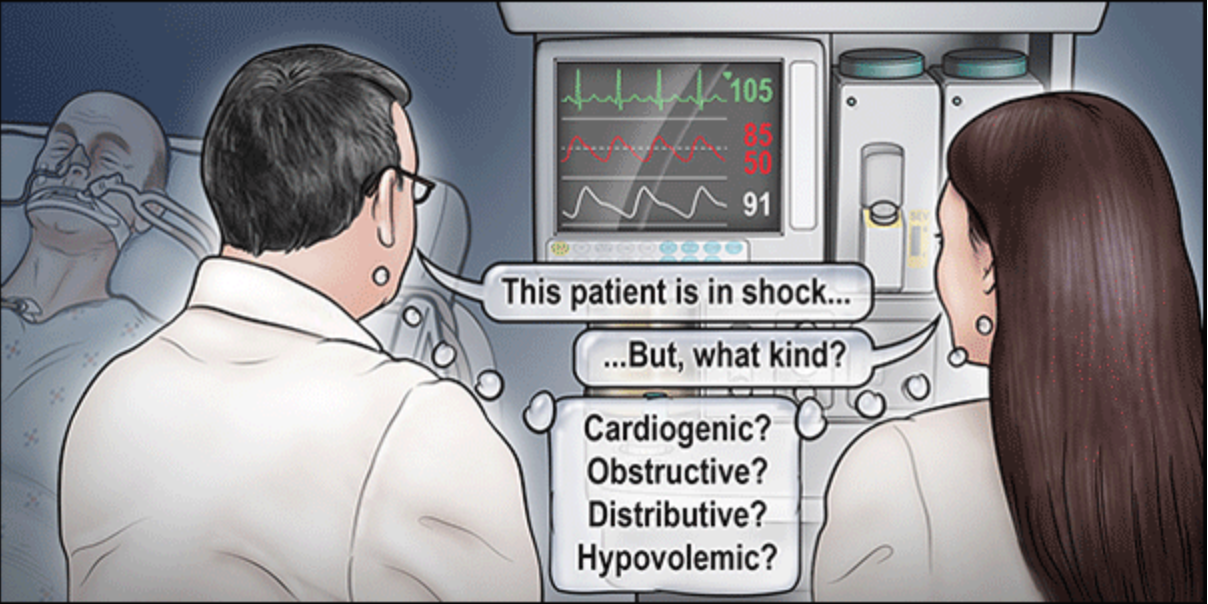 Distributive (e.g., sepsis, anaphylaxis, neurogenic, endocrine)

Cardiogenic (e.g., ST-elevation myocardial infarction, cardiomyopathy, arrhythmia)

Hypovolaemic (e.g., haemorrhage [trauma or internal bleeding such as ruptured aortic aneurysm, gastrointestinal bleeding], non-haemorrhagic [other fluid losses]) 

Obstructive (e.g., pulmonary embolism, tension pneumothorax, constrictive pericarditis).
Anaphylactic shock
Anaphylactic shock is a severe, generalised or systemic hypersensitivity reaction, characterised by rapidly developing life-threatening airway and/or breathing and/or circulation problems usually associated with skin and mucosal changes.
Idiopathic
IgE mediated
Non IgE mediated
Activation of complement system

The complement peptides (anaphylatoxins) such as C3a and C5 directly act on mast cells and basophils leading to mediator release
Increased mast cell sensitivity and degranulation

2. Unrecognised allergens
Allergen entry: ingestion, inhalation, parenteral, or skin contact.

Formation of immunoglobulin E (IgE) antibodies specific to the antigen presented on first exposure. 

IgE antibodies attach to high-affinity Fc receptors on basophils and mast cells.

On subsequent exposure, binding of antigen to the IgE antibodies leads to bridging and triggers the degranulation of mast cells.
Clinical presentation

Sudden onset and rapid progression of symptoms.

Firstly: Pruritus, flushing, urticaria )hives.(

Next: swelling, angioedema, trouble swallowing, trouble breathing/shortness of breath, wheezing, hoarse voice, stridor. 

Finally: Altered mental status, respiratory distress, bradycardia followed by respiratory failure and cardiac arrest. 

Booth poorly controlled asthma and previous anaphylaxis are risk factors for fatal anaphylaxis.
Possible causative agent 


IgE mediated 
Food
Airborne allergens 
Latex
Venom, insect sting 
Medication
Seminal fluid

Immunologic non IgE mediated 
Immune aggregate 
Intravenous immunoglobulin
Medication (NSAIDs) 
Radiocontrast media

Non immunologic 
Opiates
Physical factors (e.g., exercise, cold, heat(

Idiopathic
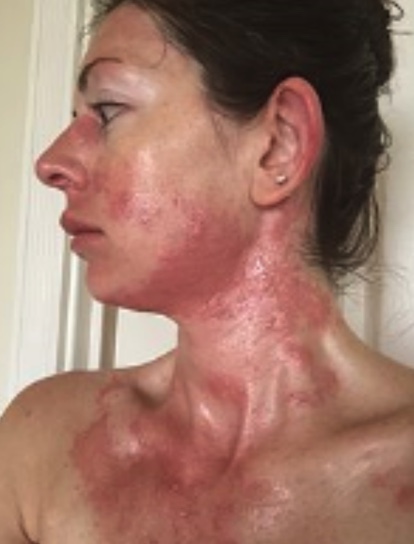 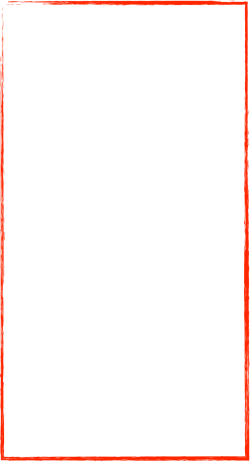 Treatment is complex because : 

Hypotension, tachycardia, and adrenaline may cause myocardial ischaemia by reducing perfusion during diastole.

The alpha-1 agonist action of adrenaline can lead to severe hypertension/hypertensive crisis.
Treatment algorithm
In Cardiorespiratory arrest 

Start CPR and advanced life support
Call for help 
Don’t give intramuscular adrenaline
Not in Cardiorespiratory arrest 

ABCDE principles 
Position the patient and remove the trigger
IM adrenaline, repeat if not responding after 5min
High-concentration oxygen 
IV crystalloid fluid to counteract fluid shifts associated with vasodilation
Vital signs monitor.
Consider the following:

Nobulised adrenaline (if marked stridor)
Nobulised short acting B2 agonist (if bronchoconstriction and wheezing)
IV atropine (if bradycardic)  
IV glucagon (if pt is on B blocker and not responding to adrenaline)
Biphasic reaction: Potential second reaction that can occur between 4 and 12 hours after the initial reaction.
To prevent biphasic reaction 

Antihistamine 
Corticosteroids 
If symptoms recur manage the pt as you would for an initial anaphylactic reaction.
Review by a senior clinician.
After all
Before discharge from hospital, give clear instructions to patients to return to hospital if symptoms recur.
Septic shock:
Defined as :
 hypotension induced by sepsis that persists despite adequate fluid resuscitation. This results in hypoperfusion and can ultimately lead to multiple organ system failure and death


Common causes :
 include pneumonia, urinary tract infection, meningitis, abscess formation, cholangitis, cellulitis, and peritonitis.
Pathophysiology:
There is a severe decrease in SVR secondary to peripheral vasodilation. Extremities are often warm due to vasodilation.
 Cardiac output is normal or increased (due to maintenance of stroke volume and tachycardia).
 EF is decreased secondary to a reduction in contractility
Hyperthermia or hypothermia (hypothermia is more common in the very young, elderly, and immunocompromised) 
Tachycardia
Wide pulse pressure
Low blood pressure
Mental status changes
Clinical signs:
1. Septic shock is essentially a clinical diagnosis.
 2. A source of infection can aid in diagnosis, but there may be no confirmed source in some cases.
Diagnosis :
Treatment
Fluid administration to increase mean BP (Goal:  MAP > 60)
 2. Obtain cultures prior to starting antibiotics. Start IV antibiotics (broad spectrum) at maximum dosages. If cultures are positive, antibiotics can be narrowed based on sensitivity testing. 
3. Surgical drainage if necessary. 
4. Vasopressors (norepinephrine, vasopressin, phenylephrine) may be used if hypotension persists despite aggressive IV fluid resuscitation.
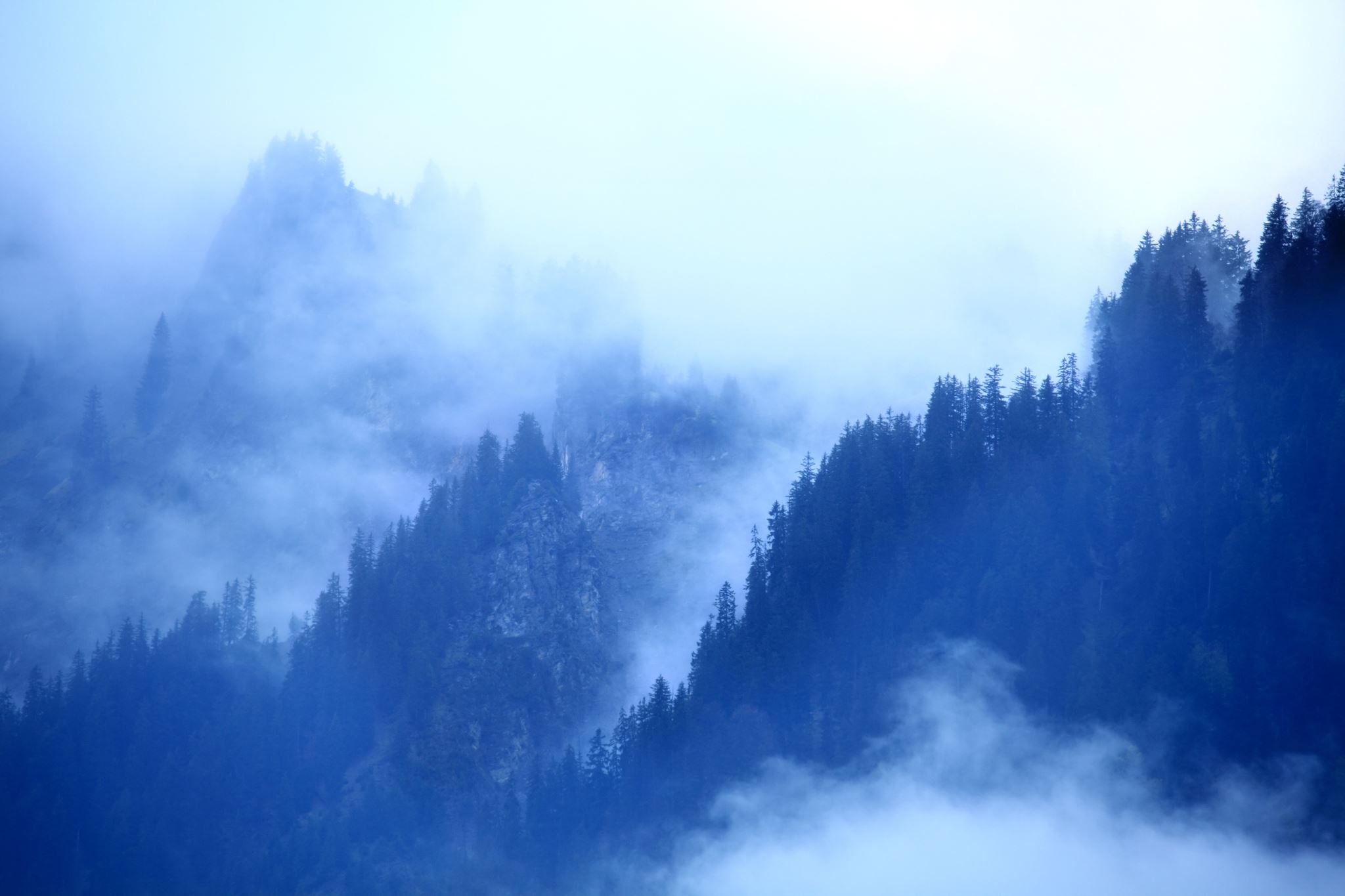 Neurogenic Shock
General Characteristics 
Neurogenic shock results from a failure of the sympathetic nervous system to maintain adequate vascular tone (sympathetic denervation)
Causes include spinal cord injury, severe head injury, spinal anesthesia, pharmacologic sympathetic blockade 
Characterized by peripheral vasodilation with decreased SVR
Clinical Features 
Warm, well-perfused skin 
2. Urine output low or normal 
3. Bradycardia and hypotension (but tachycardia can occur)
 4. Cardiac output is decreased, SVR low, PCWP low to normal
Treatment 
Judicious use of IV fluids as the mainstay of treatment 
2. Vasoconstrictors to restore venous tone, but cautiously
Obstructive Shock
General Characteristics 
Caused by an obstruction of circulation. Most commonly due to massive pulmonary embolism (PE) or limited filling of the heart due to extrinsic pressure from pericardium (cardiac tamponade) or thoracic cavity (tension pneumothorax).
Cardiac output limited by obstruction, SVR makes a compensatory increase to maintain systemic blood pressure.
Usually manifests with elevated JVP due to limited filling of right ventricle or obstruction of pulmonary circulation by PE. 
Treatment requires diagnosis of underlying disease. 
Supportive treatment usually involves giving fluid and/or vasopressors to maintain blood pressures until definitive therapy can be given.
Cardiac tamponade: Requires pericardiocentesis or pericardial window.
Treatment
Aortic stenosis : valve replacement
Massive PE: Heparin, consider thrombolytics
Definition  : Reduced circulating blood volume with secondary decreased cardiac output
Causes : 
Non-hemorrhagic 
Vomiting
Diarrhea
Bowel obstruction
Burns 
dehydration
Hemorrhagic 
GI bleed
Trauma
Massive hemoptysis
post-partum bleeding
Hypovolemic Shock
Hypovolemic Shock
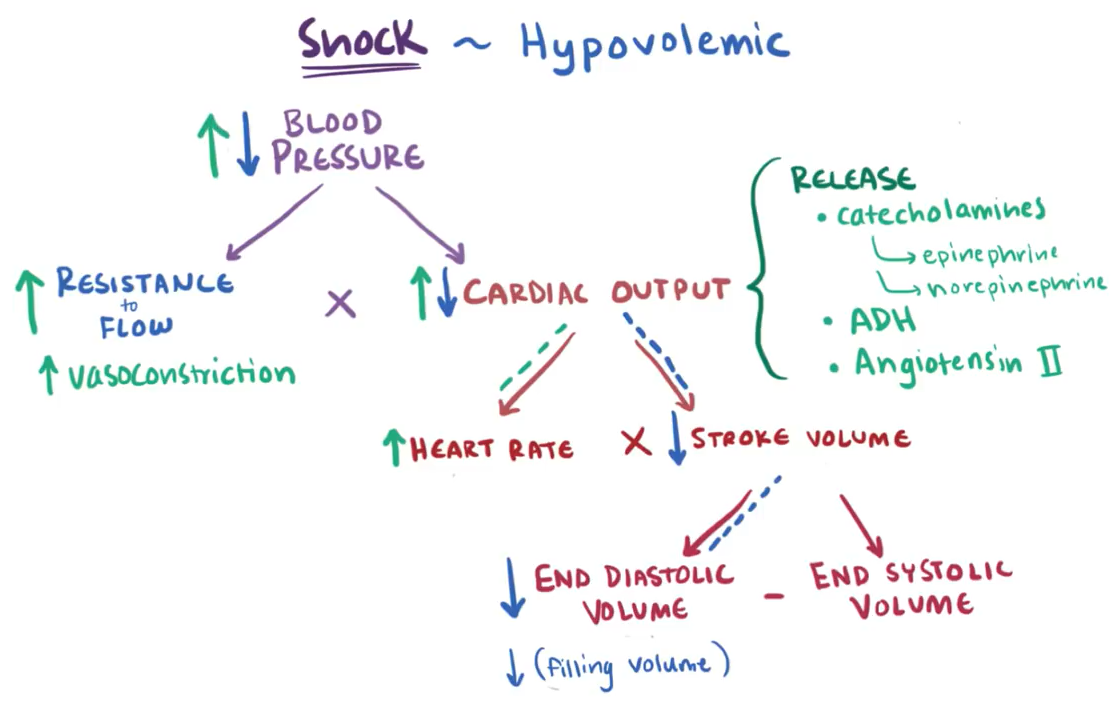 Signs
  cardiac output
   PAOP( pulmonary artery occlusion/ wedge pressure )
  SVR ( systemic venous resistant )
Classes of  Hypovolemic Shock
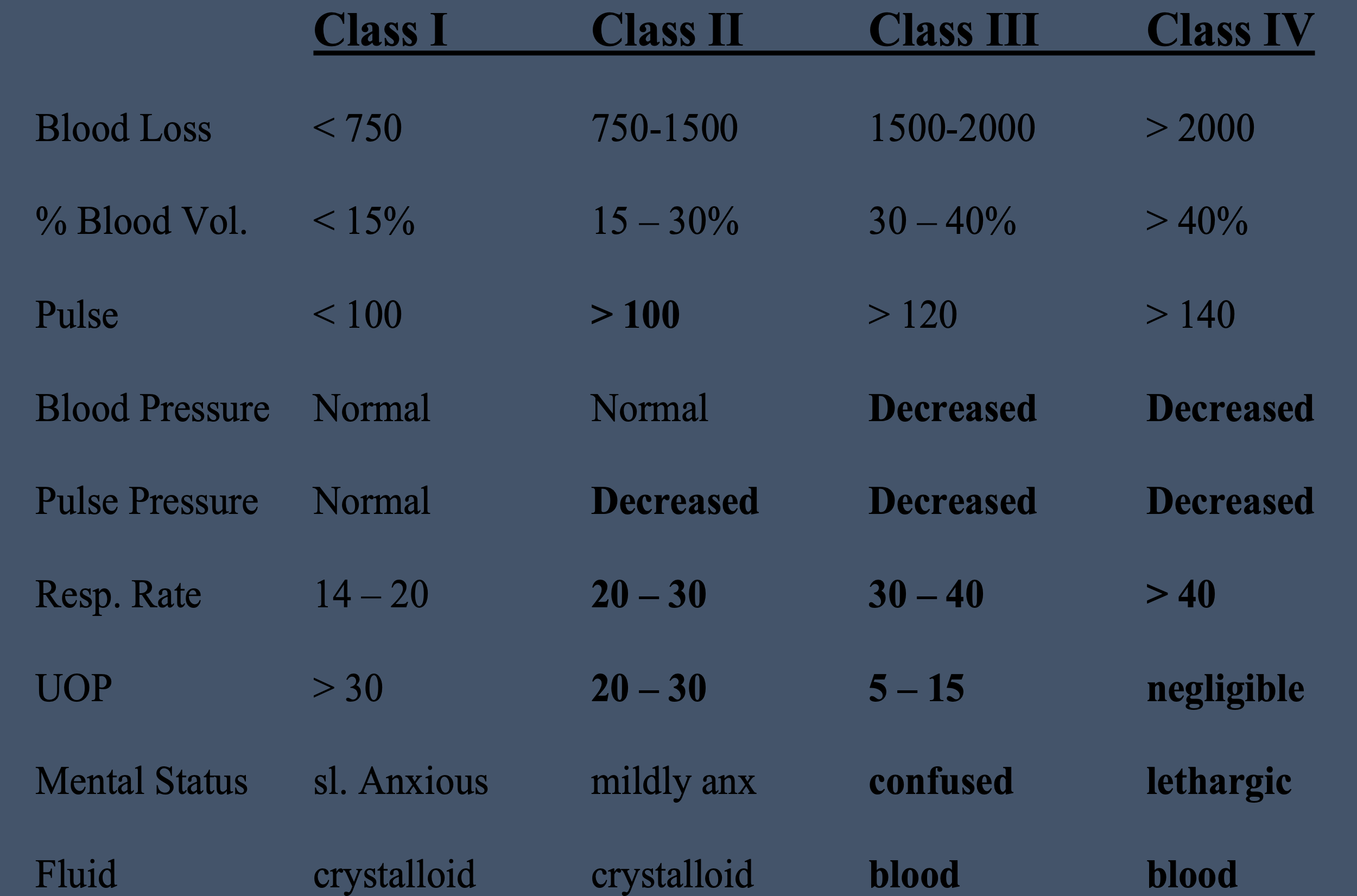 CBC
ABG
Electrolytes
Coagulation studies
Type and cross-match
As indicated
CXR
Pelvic x-ray
CT
GI endoscopy
Vascular radiology
Evaluation of Hypovolemic Shock
ABCs
Establish 2 large bore IVs or a central line
Crystalloids
Normal Saline or Lactate Ringers
Up to 3 liters
PRBCs
O negative or cross matched
Control any bleeding
Management of hypovolemic shock
Cardiogenic Shock
Defined as : 
Myocardial Injury or Obstruction to Flow
  cardiac output
  PAOP ( pulmonary artery occlusion/ wedge pressure )
  SVR
  left ventricular stroke work (LVSW)

Causes : 
Arrythmias	
valvular lesions
Acute MI
Congestive HF
VSD
Hypertrophic Cardiomyopathy
Cardiogenic Shock
Signs:
Cool, mottled skin
Tachypnea 
Hypotension
Altered mental status
murmur
Pathophysiology of Cardiogenic Shock
Often after ischemia, loss of LV function
Lose 40% of LV         clinical shock ensues
CO reduction = lactic acidosis, hypoxia
Stroke volume is reduced 
Tachycardia develops as compensation
Treatment of Cardiogenic Shock
Goals- Airway stability and improving myocardial pump function
Cardiac monitor, pulse oximetry
Supplemental oxygen, IV access
Catheterization if ongoing ischemia
Treatment of Cardiogenic Shock
Preload augmentation - Consider Fluids
Contractility
dopamine
dobutamine
Afterload reduction
nitroglycerin
Dobutamine
If inotropes and vasopressors fail, intra-aortic balloon pump
Intra-Aortic Balloon Pump
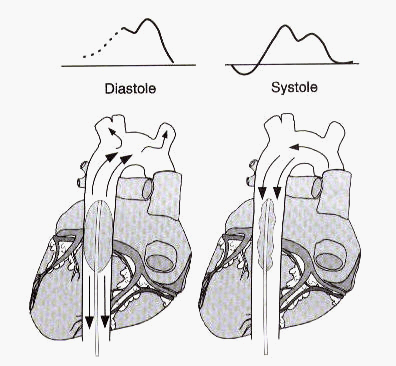 THANK YOU